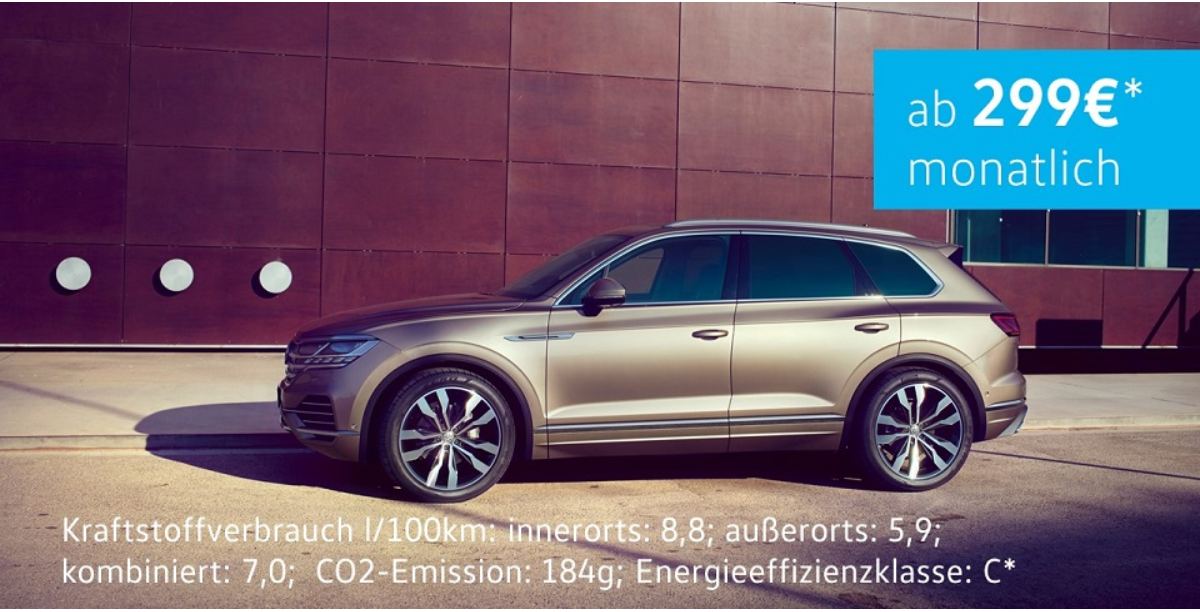 15.03.2021
Volkswagen Automobile Frankfurt
1
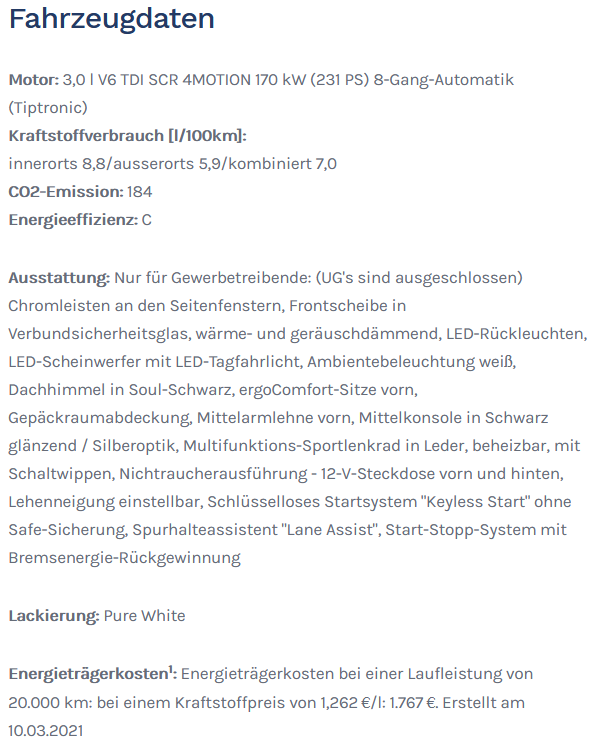 15.03.2021
Volkswagen Automobile Frankfurt
2
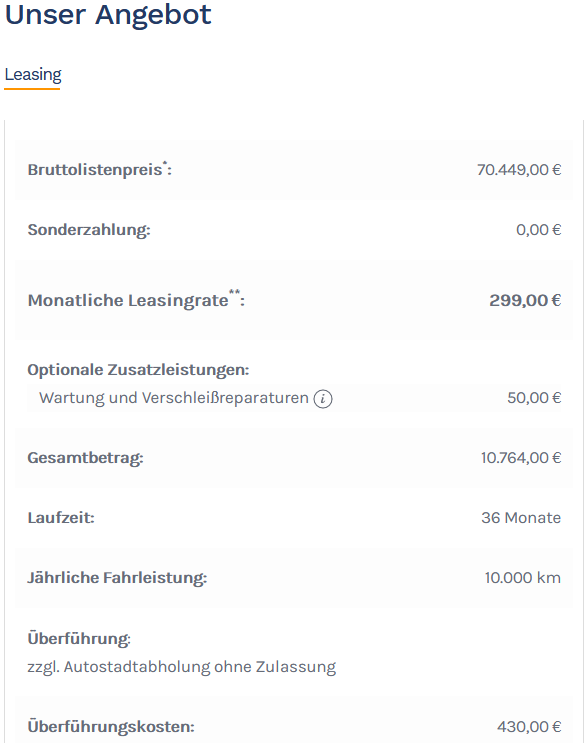 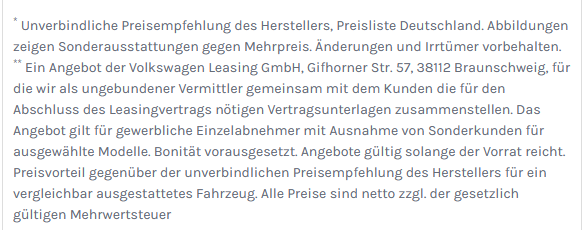 15.03.2021
Volkswagen Automobile Frankfurt
3
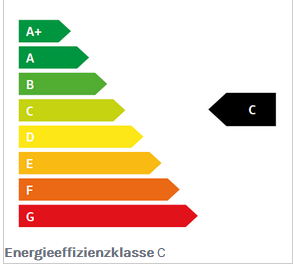 15.03.2021
Volkswagen Automobile Frankfurt
4
Kontaktdaten:
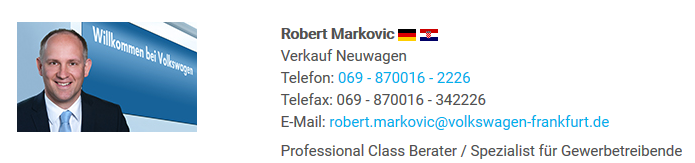 15.03.2021
Volkswagen Automobile Frankfurt
5